আজকের ক্লাসে তোমাদের স্বাগতম
ফুলেল শুভেচ্ছা
নিজ পরিচিতি
নামঃ মো: রোকন উদ্দীন
পদবীঃ প্রভাষক
প্রতিষ্ঠানঃ হাফছা মজুমদার 
মহিলা ডিগ্রী কলেজ
মোবাইল: ০১৭৫১২৩২১৯৮
ইমেইল: 
rokunuddin1983@gmail.com
শিক্ষক বাতায়ন: 
mdrokun985@gmail.com
FB: Rokun bin hamid
বিষয় পরিচিতি
শ্রেণি –একাদশ 
বিষয়- ইসলামের ইতিহাস ও সংস্কৃতি 
 অধ্যায়ঃ প্রথম 
পাঠ নং-৩য় 
পিরিয়ড- ২য় 
সময়-৪৫ মিঃ 
তারিখ- ০৬-০১-২০২১
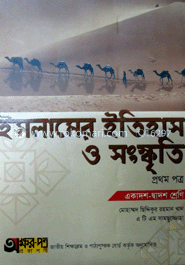 পুর্বজ্ঞান যাচাই
পাঠ শিরোনাম
আরবের ভৌগলিক অবস্থান ও জীব জন্তু
শিখন ফলএই পাঠ শেষে শিক্ষার্থীরা-
১। প্রাচীন আরবের ভৌগলিক অবস্থান সম্পর্কে বলতে পারবে।
২। প্রাচীন আরবের উট ও ঘোড়া সম্পর্কে বর্ণনা করতে পারবে।
৩। প্রাচীন আরবের খেজুর গাছ সম্পর্কে ব্যাখ্যা করতে পারবে।
প্রাচীন আরবের ভৌগলিক অবস্থান
উত্তর
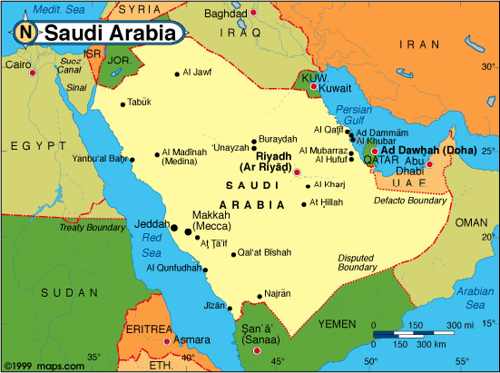 পূর্ব
পশ্চিম
দক্ষিণ
আরবের উট
উটের দুধ
উটের মাংস
উট কোরবানিরত
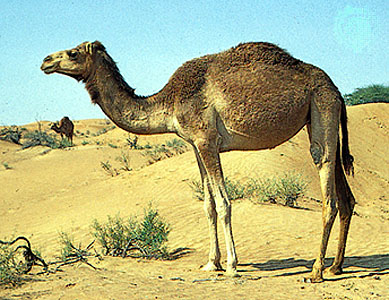 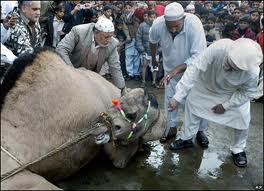 আরবের ঘোড়া
আরবের মরু ঝড়
আরবের খেজুর গাছ
একক কাজ
প্রশ্নঃ আরবদেশের জীব জন্তুর নাম লেখ।
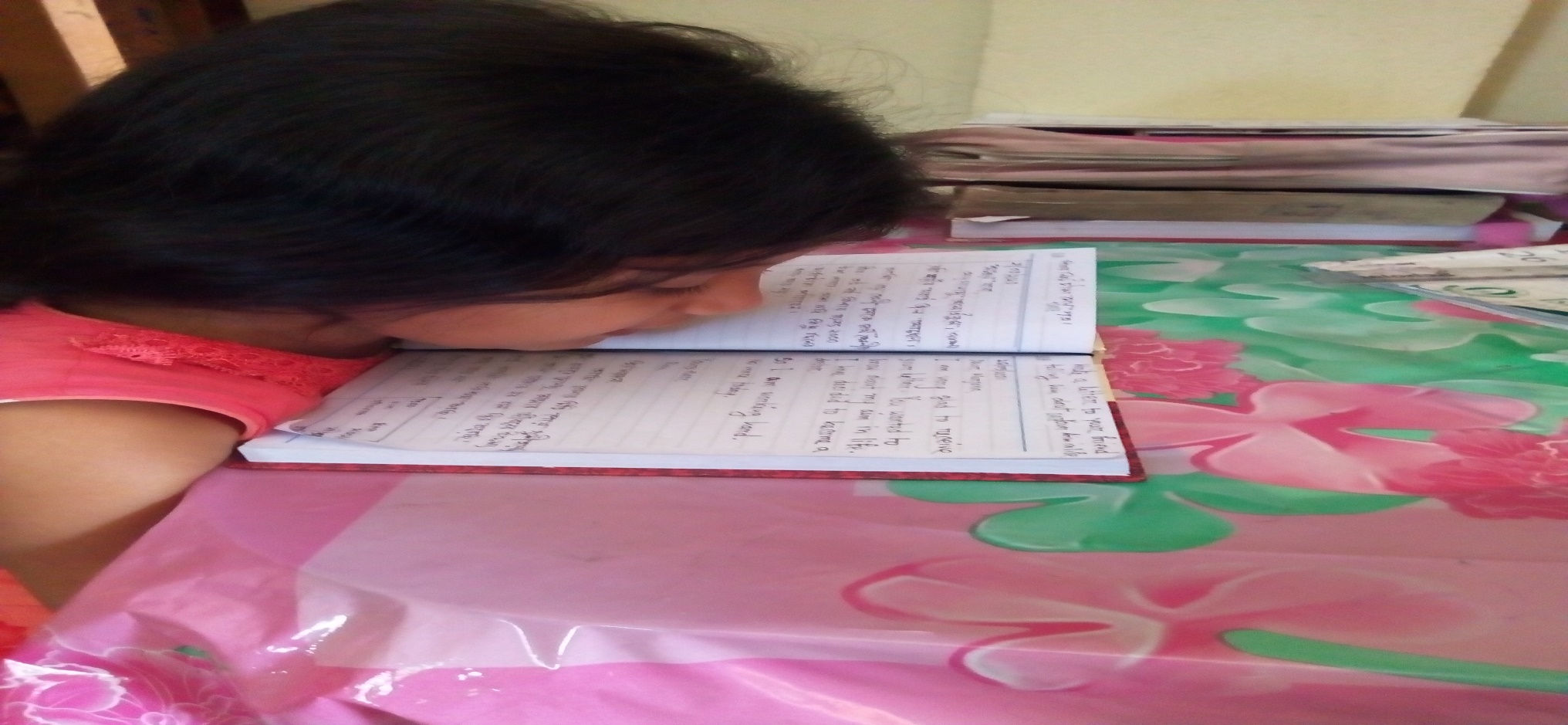 দলীয় কাজ
## প্রাচীন আরবের ভৌগলিক অবস্থানের সাথে বাংলাদেশের ভৌগলিক অবস্থানের তুলনা কর।
(৫টি দলে বিভক্ত হয়ে-২টিকরে-------)
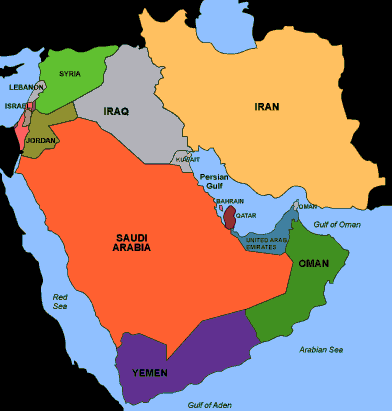 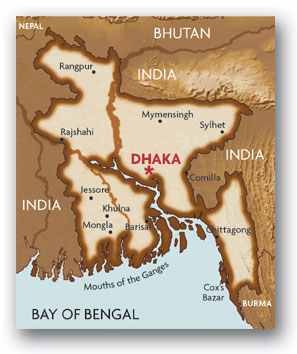 মূল্যায়ণ
১। জাজিরাতুল আরব বলতে কি বুঝ ?
২। উটকে মরুভূমির জাহাজ বলা হয় কেন?
৩। প্রাচীন আরবে ঘোড়ার অবদান কি?
৪। খেজুর গাছকে রানী গাছ বলা হয় কেন?
বাড়ির কাজ
### প্রাচীন আরবের উট ও ঘোড়ার গুরুত্ত্ব ব্যাখ্যা কর।
 ( সর্বোচ্চ এক পৃষ্ঠা লিখবে )
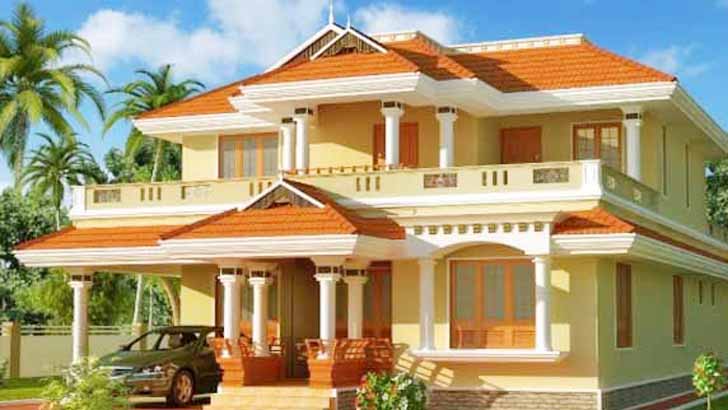 আল্লাহ হাফেজ